12.3 研究物质的比热容
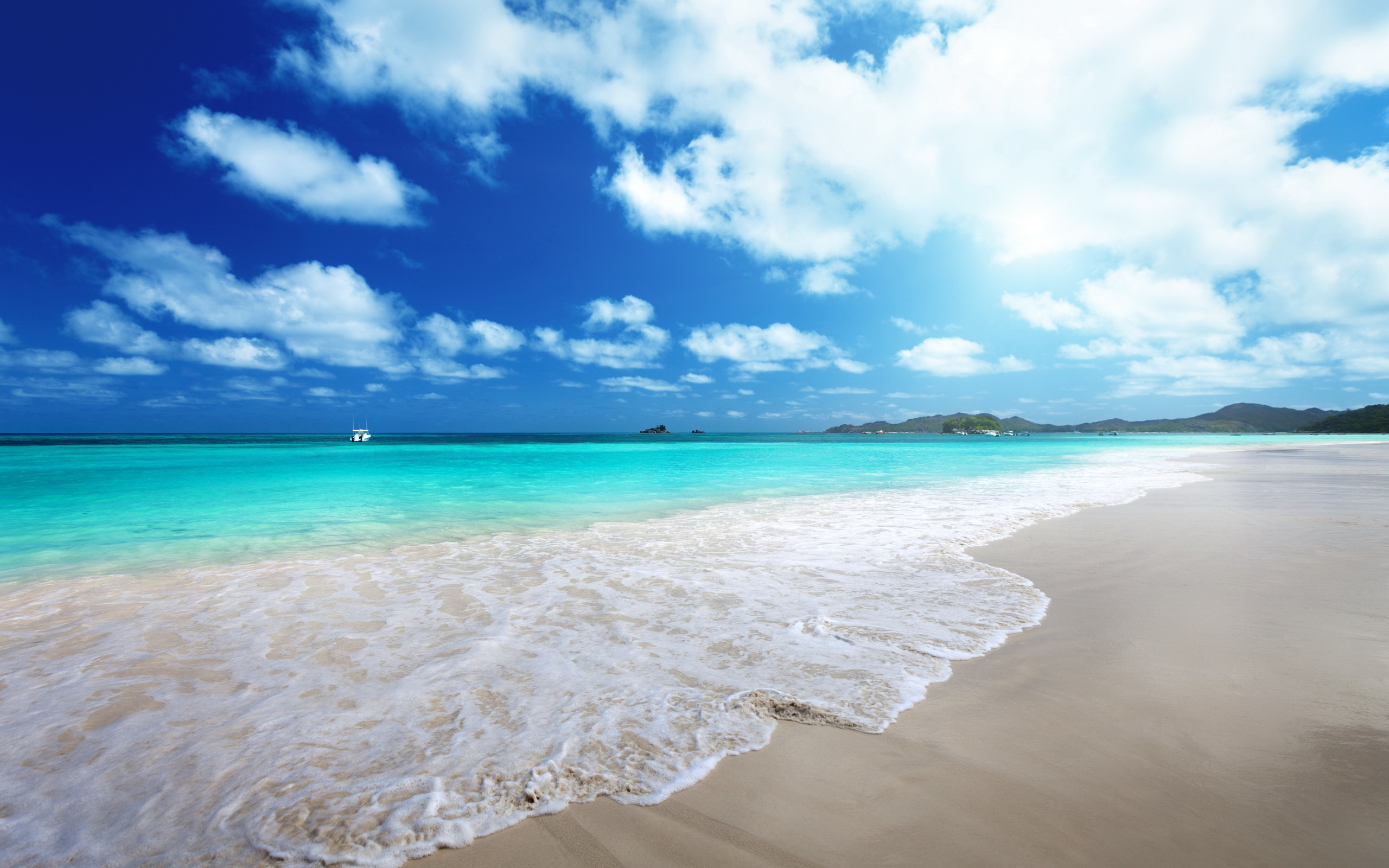 前置知识：
如何判断吸收热量的多少
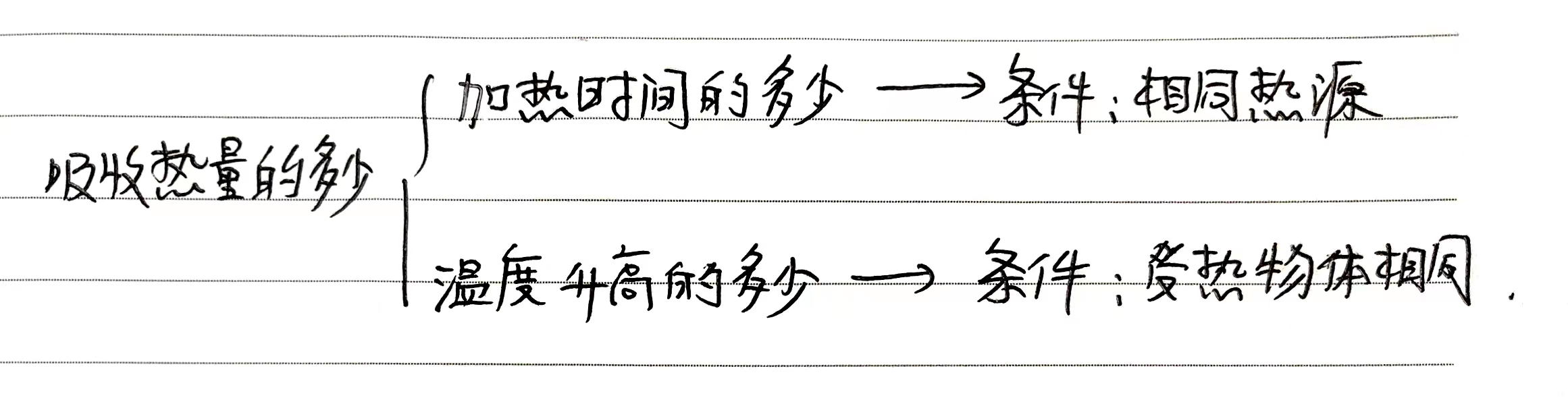 1、比较不同物质的吸热情况
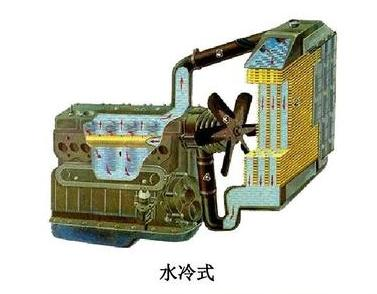 汽车发动机工作时，为什么要用水冷却，而不是用油？
取相同质量水和油让它们升高相同的温度，记录水和油的加热时间。
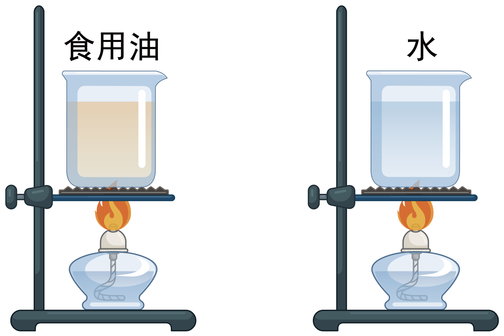 数据记录：
现象：

水和油升高相同的温度时，水吸收的热量更多。
实验表明：

物质种类不同，升高相同的温度时，吸收热量的多少是不相同的。
2、比热容
升高相同的温度时，吸收热量的不同是因为物质的种类不同，物质的这种特性叫做比热容，符号为 c 。
物质的比热容反映了物质的吸、放热性能。
升高相同的温度时，比热容大的，吸收热量多。
物质的比热容大，
反映了物质不但吸热能力强，而且放热能力也强。
【分析】

根据实验数据，当水和油吸收热量相同时，水的温度变化相比油的温度变化哪个更大？
实验表明：

吸收相同的热量，比热容大的物质温度变化小。
3、用比热容解释生活中现象
夏日中午，沙子很烫而海水很凉，为什么？
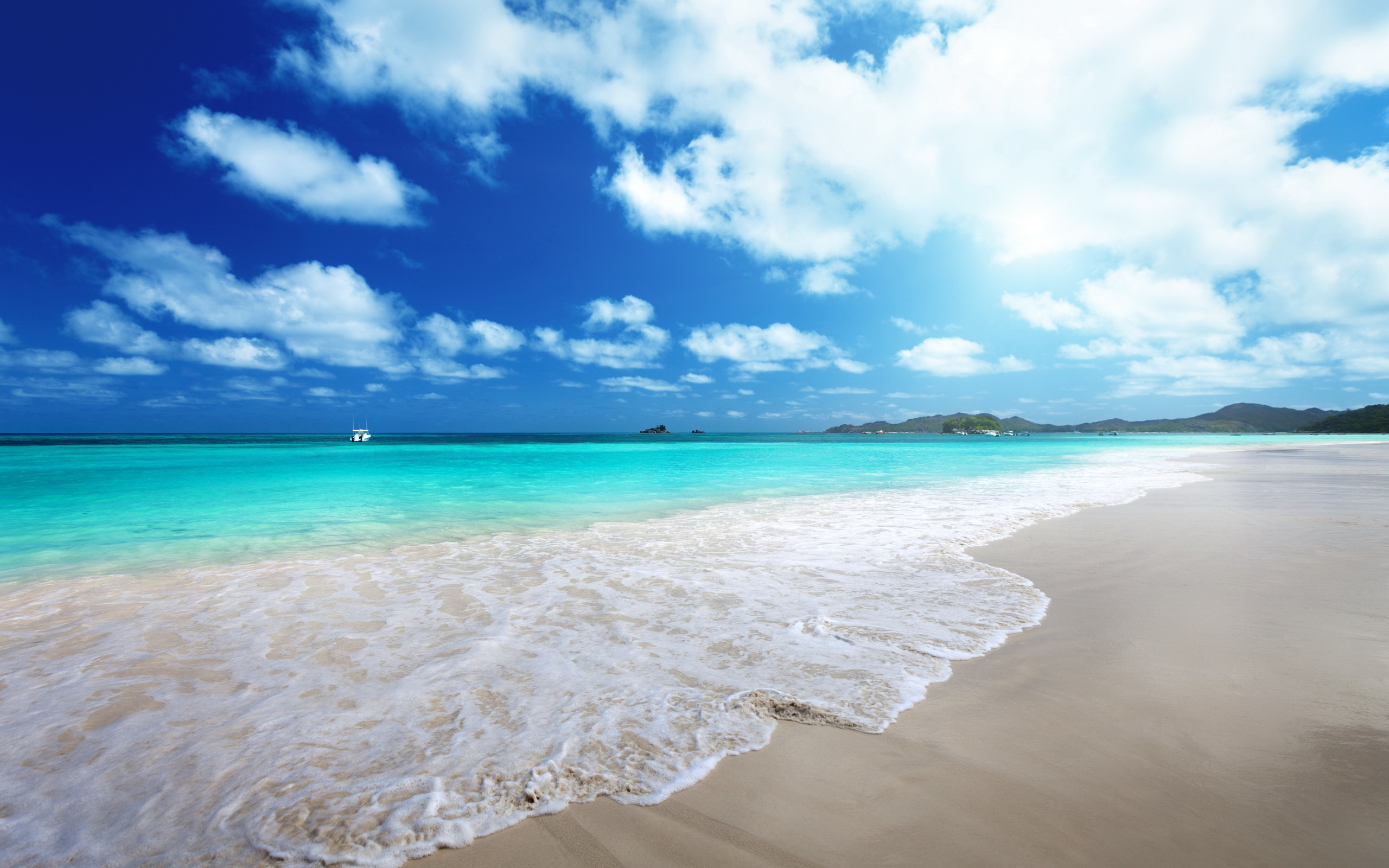 傍晚时分，沙子变凉了而海水仍很温暖，为什么？
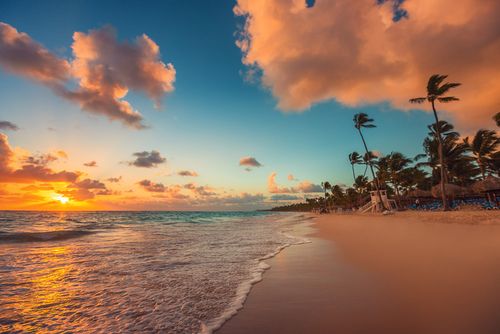 西北地区为什么会出现“早穿棉袄午穿纱，围着火炉吃西瓜”现象？
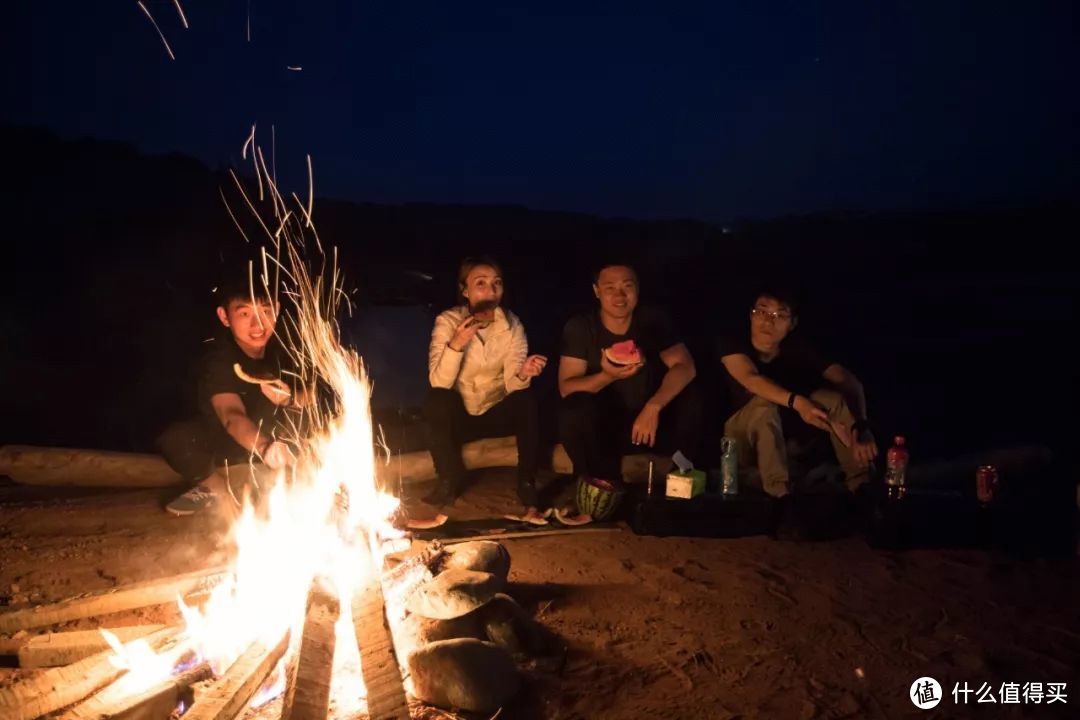 西藏人穿衣服为什么只穿一只胳膊？
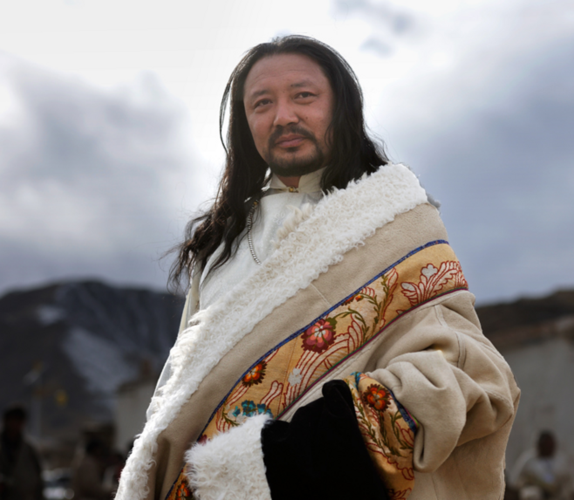 海陆风的形成
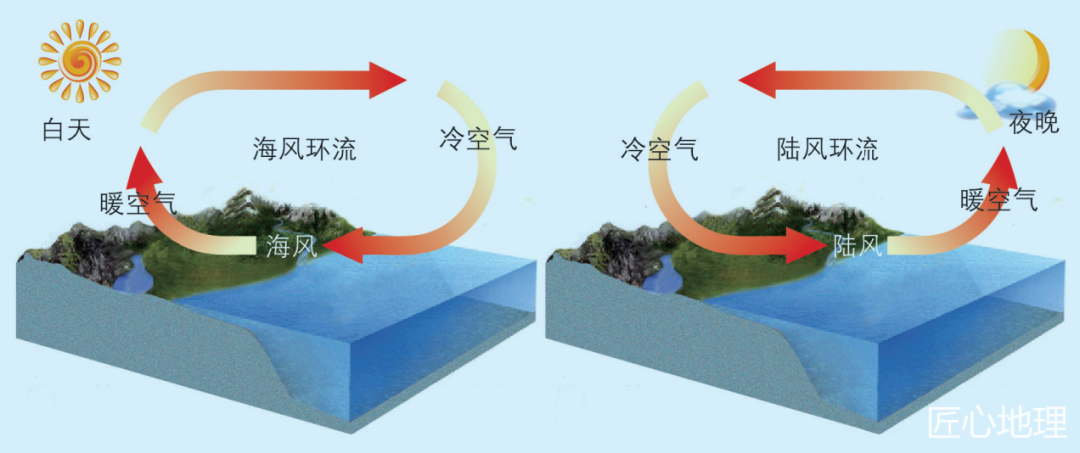 4、生活和生产中用比热容的事例
城市中的人工湖——调节气候
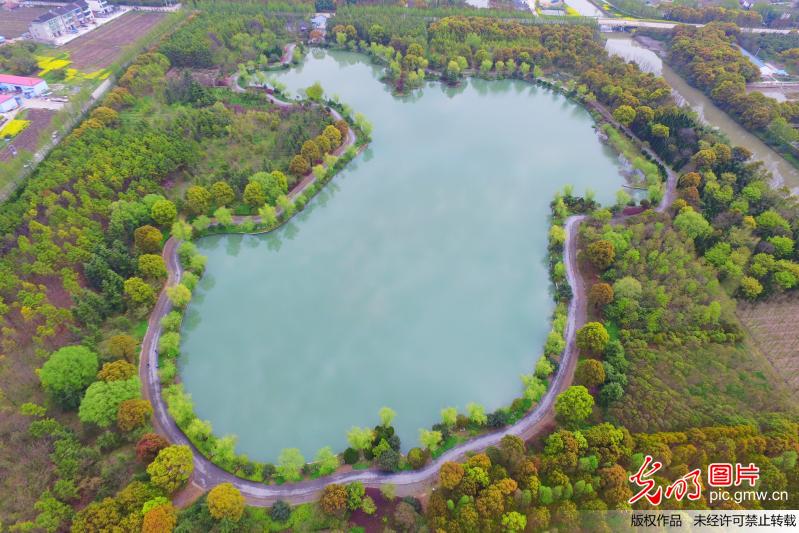 传热介质——北方取暖器
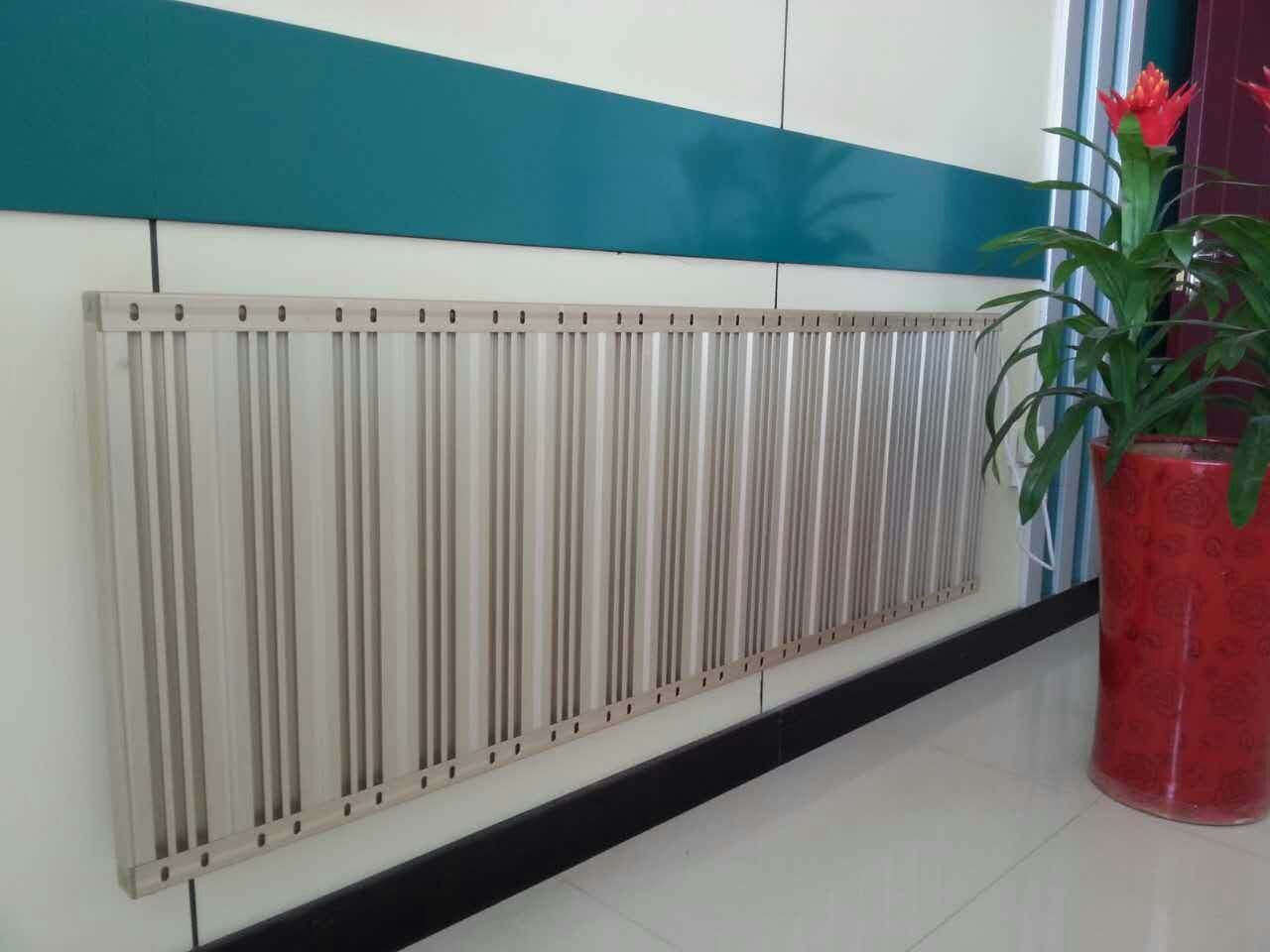 农业育种——夜间往田里充水，白天放水
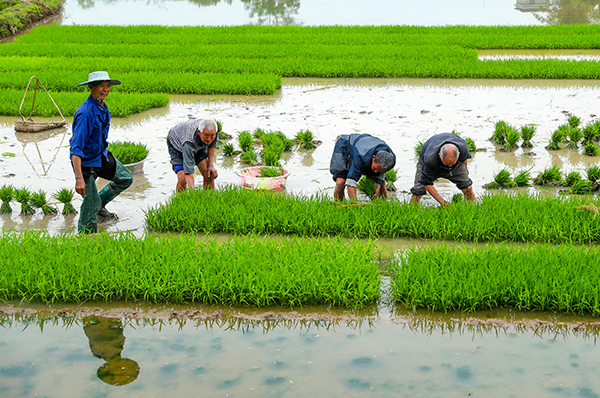 5、有关比热容的图像分析
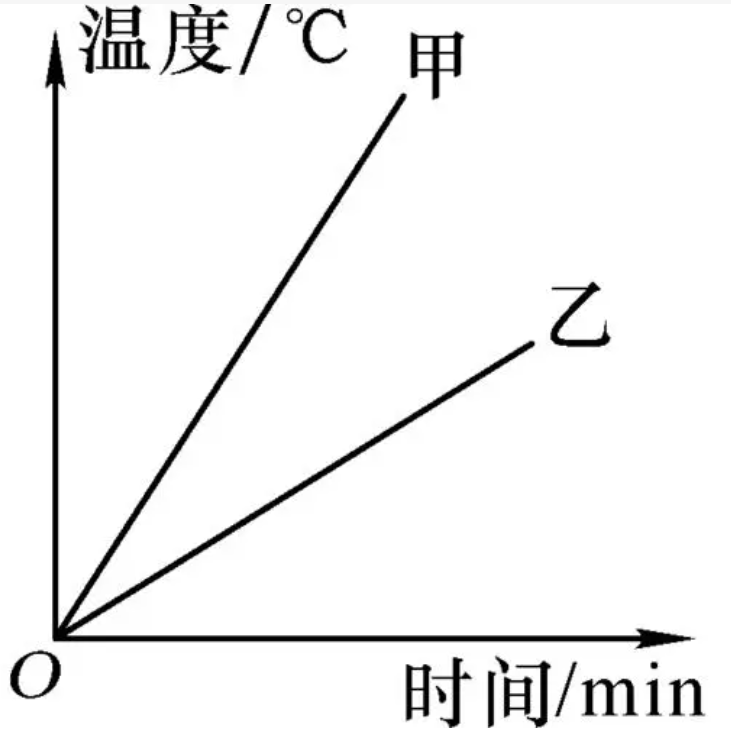 质量相等的甲与乙，哪个比热容更大？
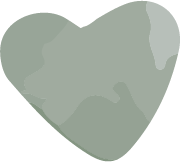 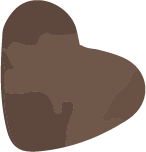 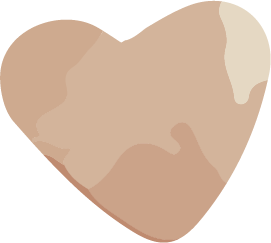 课堂过招
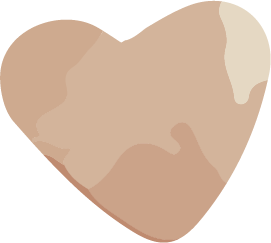 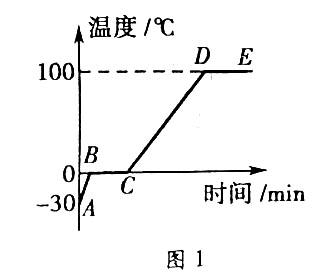 冰熔化成水后，比热容是否发生了改变？
5、有关比热容的计算
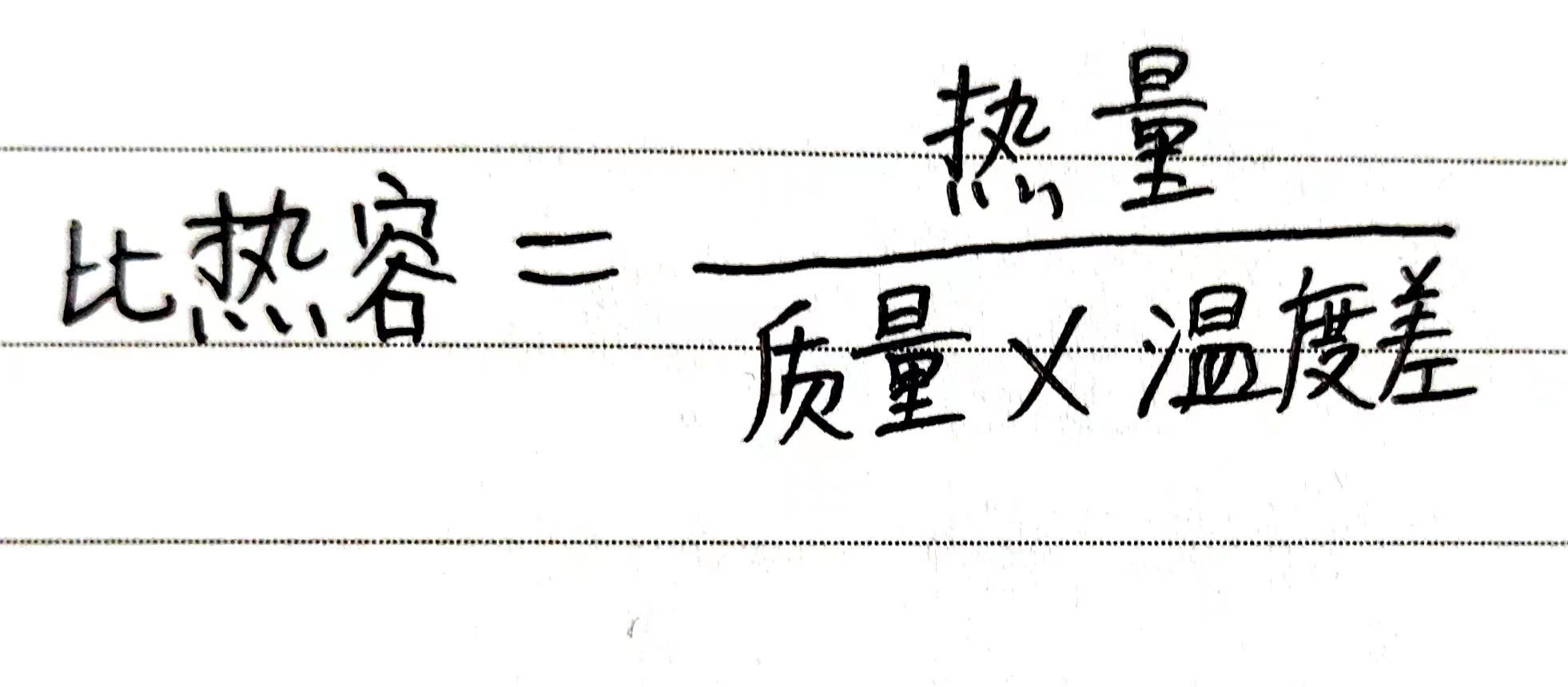 比热容的单位是组合单位：J/(kg℃)
水的比热容 c水=4.2×103J/(kg℃) 的物理意义是什么？
试根据上面实验的数据求出油的比热容是多少？
公式变形：



变形公式分别用于求解吸收的热量、温度差和质量。
热效率：



公式可用于求解炉灶的热效率。
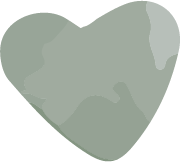 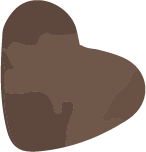 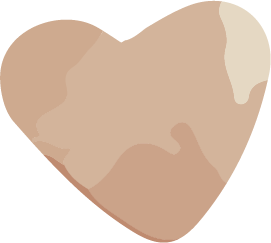 课堂过招
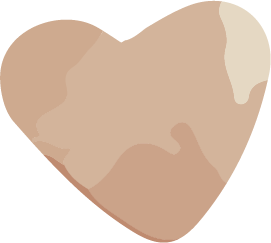 1、水常用来调节气温、取暖、作制冷剂、散热剂，是因为________________________。
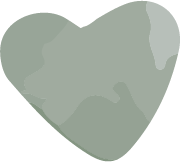 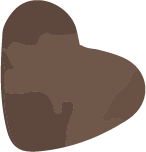 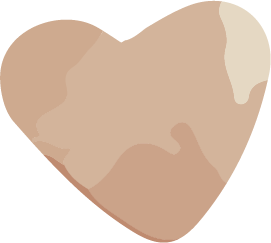 课堂过招
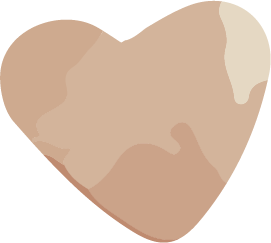 2、有甲、乙两个物体，它们质量之比是3:1，吸收热量之比是2:1，升高的温度之比是5:3，则它们的比热之比是________。
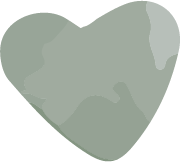 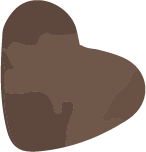 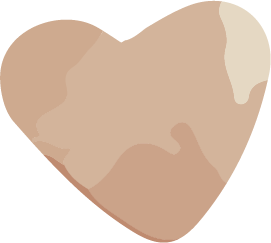 课堂过招
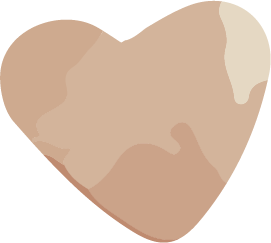 3、10kg、初温为20℃的水，在一个标准大气压下吸收的热量为3.78×106J，水的温度升高到多少℃？
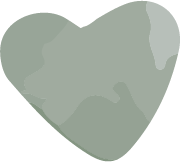 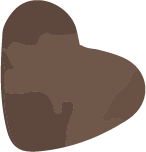 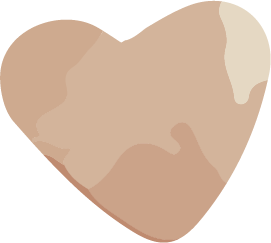 课堂过招
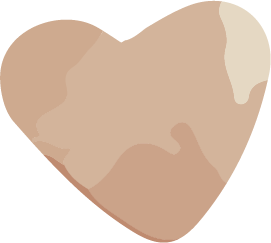 4、完全燃烧210g汽油，放出的热量是多少？
若放出的热量50%被水吸收，温度从30℃升至55℃，求水的质量是多少？
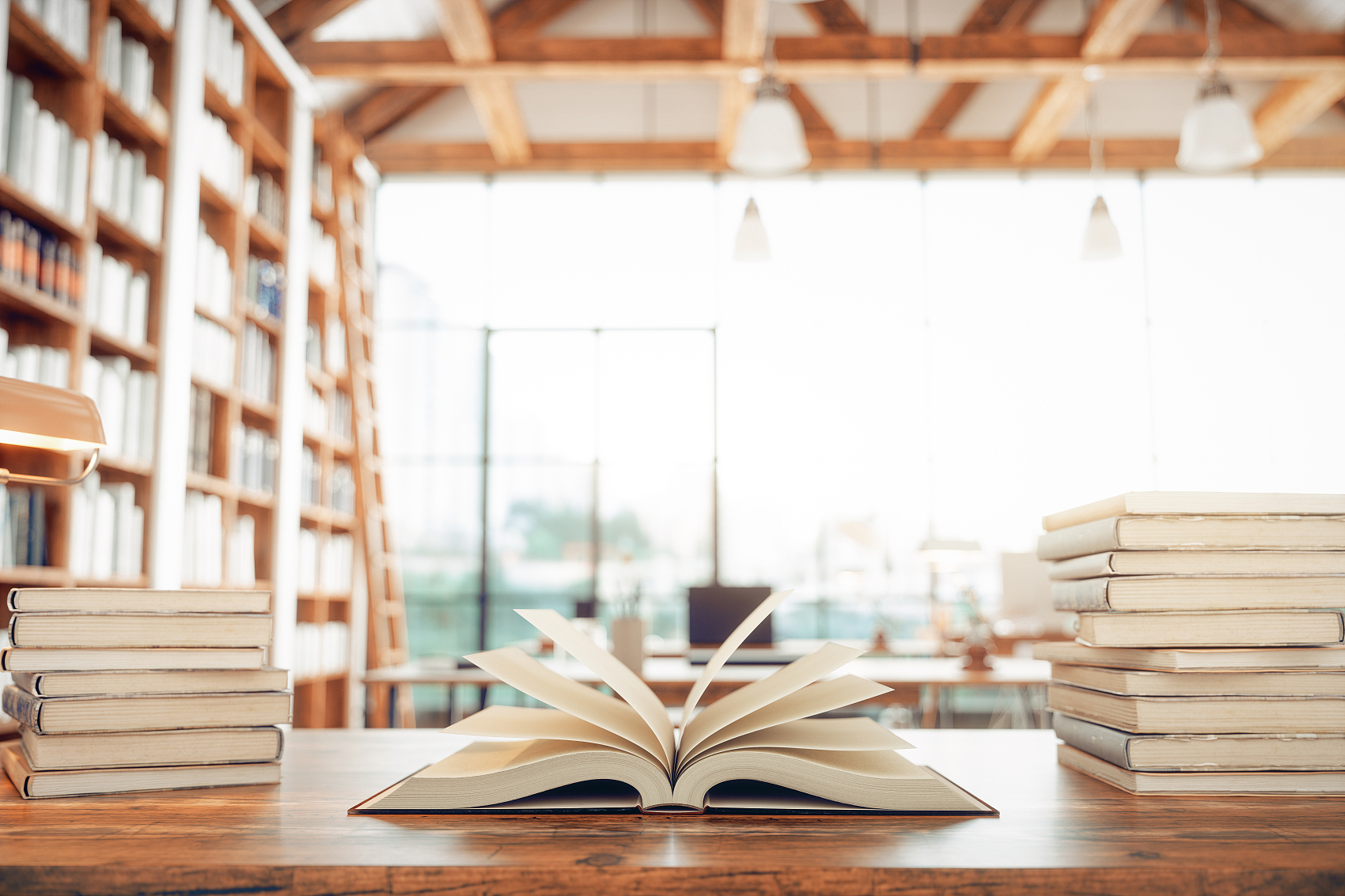 学习，永远不晚。